NATIONAL HOUSE OF TRADITIONAL LEADERS
NHTL REPORT QUARTER 1 & 2 (01 APRIL 2020-30 SEPTEMBER 2020): 2020/2021 FINANCIAL YEAR
17 NOVEMBER 2020
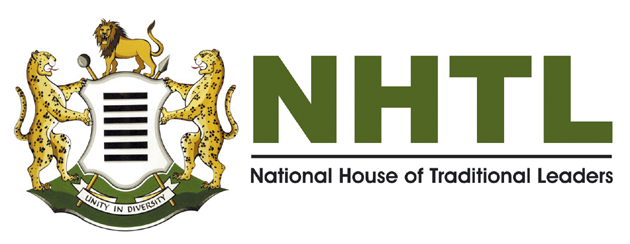 1
[Speaker Notes: All presentation made here were noted.]
INTRODUCTION
The 2020/2021 financial year started in a different way as the country was thrust in a state of disaster and subsequent lockdown due to the covid-19 pandemic.

What followed was a series of disaster management regulations which impacted on the country and operations of the NHTL, specifically its Committees and Sittings, as most of is functions are dispensed through these structures.

During Quarter 1 and 2, the NHTL, had to settle into a new routine, a new normal of conducting its business through virtual platforms. 

However, as this was a new way of doing things, and no one was prepared, it took an amount of time for all to adjust to the new normal. 

During all these challenges, the NHTL found a way to settle into the new normal and to execute its mandate as per aspirations of traditional communities.






The purpose of this presentation is 

to give a synopsis of the work of the institution of traditional leadership
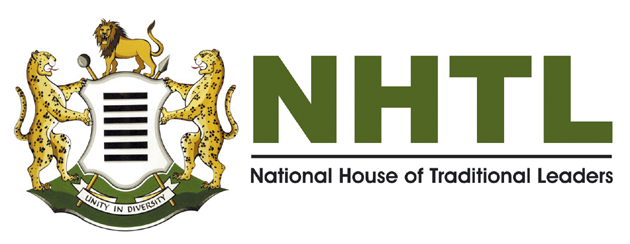 2
[Speaker Notes: All presentation made here were noted.]
2. PURPOSE
This Report of the NHTL, covers two quarters (April to June 2020 and July to September 2020). 

It reflects on the activities of the House as a whole, that encompasses the work of individual members, Committees and the NHTL collectively.
3
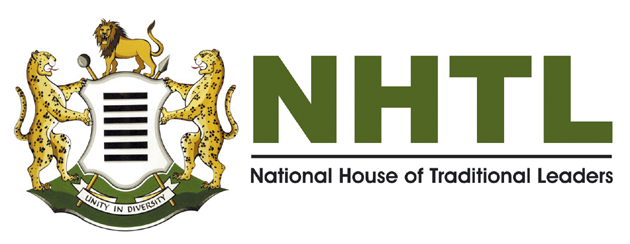 [Speaker Notes: All presentation made here were noted.]
3. COVID-19
After the confirmation of the global covid-19 pandemic by World Health Organisation and classification thereof as a global pandemic, the President of the Republic of South Africa announced the state of disaster on 22 March 2020, and the lockdown began on 27 March 2020. 
This essentially meant the country was on lockdown until the President would announce otherwise.
 Most sectors of the economy were closed and members could not travel to attend to the Committees.
Every sector of society was mobilised to fight the covid-19 pandemic, and this included the NHTL and the entire institution. 
The House had to develop plans, make recommendations on how the institution would contribute to the fight against the covid-19 pandemic. 
Members had to hold virtual and teleconference meetings. Essentially most of the work of the NHTL revolved around support for the fight against covid-19 for the whole two quarters and this report reflects as such.
4
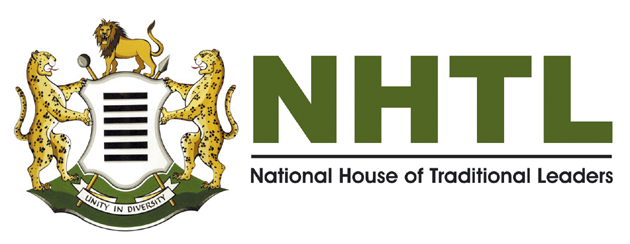 [Speaker Notes: All presentation made here were noted.]
ACTION PLAN BY THE NHTL ON COVID-19
-	When it became apparent that the covid-19 pandemic was 	going to create havoc in South 	Africa, in anticipation of the 	state of disaster, the NHTL developed an action plan which 	provided 	the basis for the role of the institution in 	supporting government in the fight against covid-19.
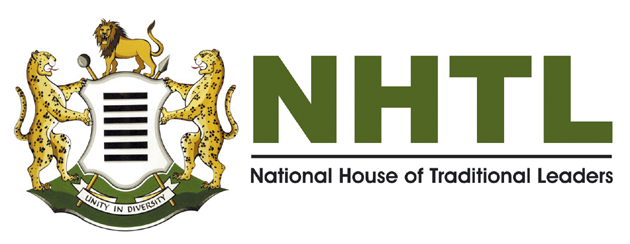 5
MONITORING OF COVID-19 REGULATIONS
Traditional leaders leading by example and urging their respective traditional communities to abide by the COVID-19 Regulations at all Alert Levels. 
Encouraging their respective communities to abide by the COVID-19 Protocols, e.g. keeping a distance, wearing masks, washing hands, sanitising, staying at home, abiding by the permitted numbers and other requirements when attending funerals and other necessary gatherings, abiding by the curfew regulations, etc.  
Encouraging community members with COVID-19 symptoms to test quarantine/isolate while waiting for the test results.
Encouraging community members to support and not to discriminate people who have tested positive for COVID-19.
Working with law enforcers to ensure that law breakers are dealt with accordingly.
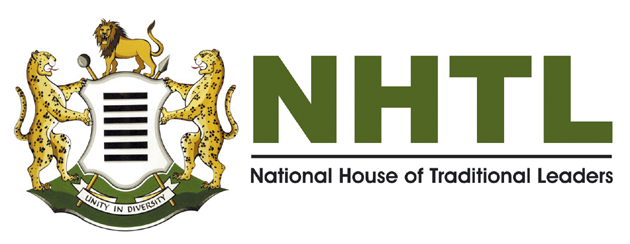 6
INTERGOVERNMENTAL RELATIONS (IGR)
NHTL and CRL met with COGTA Minister on Tuesday 17 March 2020. This meeting was initiated by the NHTL to brief the Minister on actions taken by the NHTL on curbing the spread of the corona virus. The NHTL also requested the Minister to intervene on water shortages in rural villages among other challenges and how these challenges impact on government’s response to the coronavirus pandemic.  
The Minister for Sports, Arts and Culture invited the NHTL to attend the meeting on the Sector Mitigation Plan to the Covid-19 Virus on 17 March 2020 together with other entities. The objective was to develop guidelines cultural and religious activities during the coronavirus period. The discussion focused on cultural practices, initiation, funerals, weddings, celebrations, rituals, church services, water challenges, information to communities, language barriers, means of communications and other related issues. A draft document towards the guidelines to combat COVID-19 is being developed.  
In addition, the NHTL has provided DCOG with information on all local houses of traditional leaders for inclusion on Covid-19 District response database.
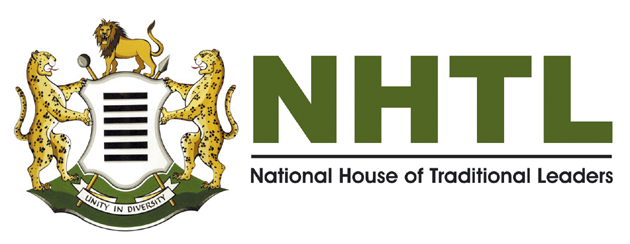 7
INTERGOVERNMENTAL RELATIONS (IGR)
Consultation of the NHTL by Presidency on the state of disaster and role of the institution in fighting COVID-19 has been ongoing.

On 24 March 2020, after the President announced the state of disaster and subsequent lockdown, the Presidency had a consultative session with the NHTL, Contralesa and NKC. Traditional leaders resolved to support governments in efforts to curb covid-19.

The Chairperson and Deputy Chairperson of the NHTL also participated in MINNEC (05 June 2020; 21 August 2020;  ) and PCC (16 May 2020; 17 June 2020; 09 July 2020; 14 August 2020; 15 September 2020) over the two quarters to contribute to the discussion of measures to combat the spread of covid-19
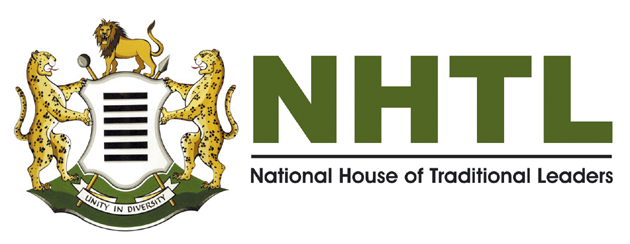 8
MEETINGS OF THE NHTL
The NHTL has been holding its meetings mostly through virtual platforms and these focused on the fight against covid-19 through contributions by the institution and also its participation in other stakeholder discussions to also facilitate socioeconomic development in traditional communities
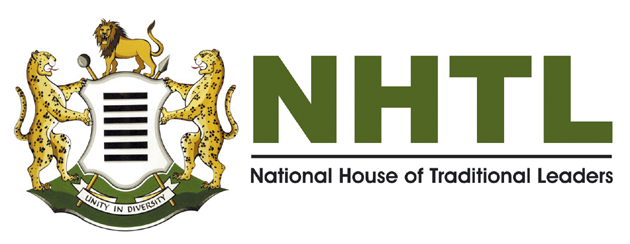 9
COMMUNICATION, AWARENESS AND HYGIENE EDUCATION TO TRADITIONAL COMMUNITIES
-	NHTL issued a media statement on Monday 16 March 2020. The institution of traditional 	leadership heeded the call by the President and government for all sectors of society to mobilise 	efforts to curb the spread of the virus. Provincial houses have also followed the lead by the 	NHTL. Some have also issued press statements on COVID-19.
On 15 March the Chairperson, Ikosi S E Mahlangu was interviewed by Ikwekwezi and Umhlobo wenene Radio Stations.
In reaction to the press statement, eNCA requested an interview with the Chairperson of the NHTL. NHTL in cooperation with the CRL Rights Commission, held the interview with eNCA on Tuesday 17 March 2020. The interview focused on traditional leadership and CRL plan on mitigation against the spread of the coronavirus in traditional communities including how stakeholders are addressing matters of cultural and religious activities.
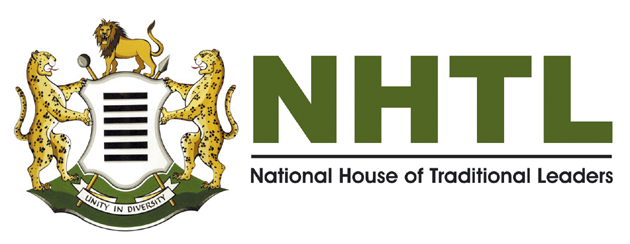 10
COMMUNICATION, AWARENESS AND HYGIENE EDUCATION TO TRADITIONAL COMMUNITIES
-	The SABC 1 interviewed the Chairperson, Ikosi S E Mahlangu on Tuesday 17 March 2020.
True FM interviewed the Chairperson on Wednesday 18 March 2020 on the response by traditional leaders to the coronavirus pandemic.
Daily dispatch interviewed the Chairperson on Wednesday 18 March 2020 on the response by traditional leaders to the coronavirus pandemic.
The Chairperson had another interview with Ikwekwezi Radio on Friday 20 March 2020.
Participation of the House in Sikhaba iCOVID-19 Campaign on different messages to traditional communities.
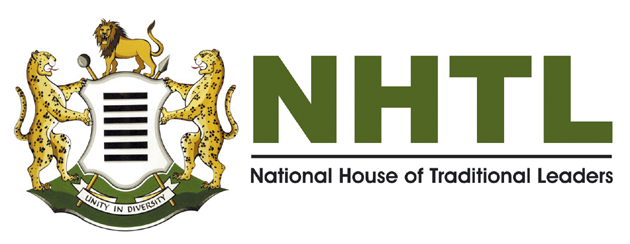 11
AGRARIAN REVOLUTION
-	The NHTL made contributions to the review of the Agrarian revolution concept which is central 	to the remodelling of the programme. The NHTL’s agrarian task team participated in different 	platforms to discuss and develop implementation plans to achieve agrarian revolution.

Proposal to Solidarity Fund on the Five (5) Hectare Food Security Project: The project is about provision of support to members of the community in all TCs for the use of 1 to 5 ha of land for planting and other forms of farming. 

The NHTL developed a funding proposal document to this effect and forwarded it to the Solidarity fund for consideration and commitment. The extensive scope of the project would be appropriate launching pad of the Agrarian Revolution. Its implementation will be coordinated within the DDM model and linked to the various agrarian and rural development programmes led by the Department of Agriculture, Land Reform and Rural Development.
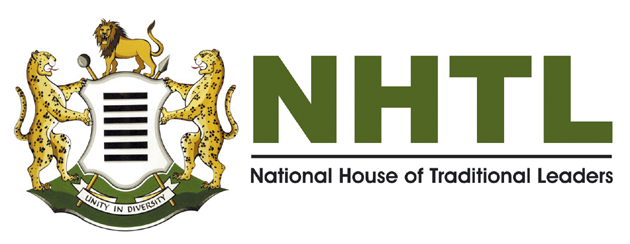 12
AGRARIAN REVOLUTION
Through Solidarity Fund, the Agrarian revolution programme is also being realised through the farming input project.
Traditional leaders are leading by example in ensuring food security through farming. Many traditional leaders, in addition to supporting community members agricultural initiatives, are also farmers in their own right, with proceeds also used to support food security needs of the vulnerable in their communities.
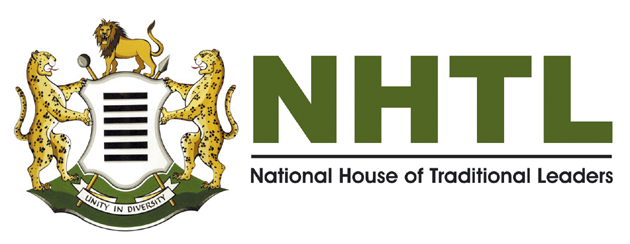 13
RURAL ECONOMY, FOOD SECURITY AND SOCIAL COHESION
All traditional leaders, in contributing to food security and social relief in communities embarked on initiatives to ensure community members have access to food. 

Although government was providing food parcels, this was not enough. Traditional leaders in all provinces contributed from their personal funds to food relief measures.
 
To support vulnerable members of traditional communities, traditional leaders have been providing food parcels to traditional communities from their own funds. 

Traditional leaders on their own initiative have galvanized community members to uplift themselves through agriculture. They provide inputs such as seeds and fodder and training on agriculture and economic development.
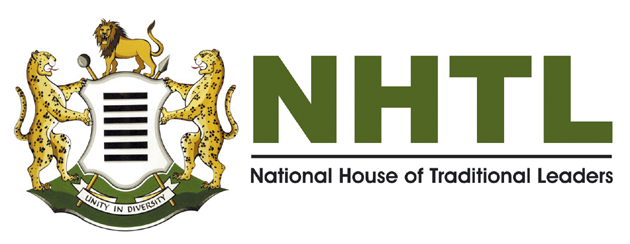 14
RURAL ECONOMY, FOOD SECURITY AND SOCIAL COHESION
The devasting impact of the lockdown affected traditional communities as economic activities were closed off. Traditional communities are classified as poorest and therefore government had to ensure support is provided. Water and sanitation are key services towards curbing the spread of the virus. Government committed to ensuring all citizens have access to water for health and sanitation purposes. Provincial houses of traditional leaders and all traditional leaders were able to inform the NHTL and municipalities of challenges in different communities. These challenges were escalated to MISA to ensure intervention.
 
Traditional leaders are also collaborating with other partners to bring the much-needed relief. Some of the partners working with traditional leaders include Old Mutual, Department of Social Development and SASSA, Princess Gabo Foundation, Kaizer Motaung Junior Foundation, Nelson Mandela Foundation, Kagisano NPO. These partnerships enhance social cohesion which contributes to peace and stability in communities.
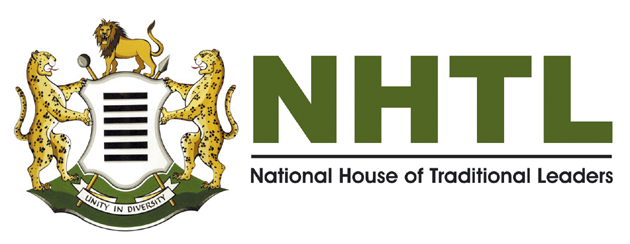 15
MONITORING THE ROLE OF GOVERNMENT IN PROVIDING SUPPORT TO TRADITIONAL COMMUNITIES
All senior traditional leaders were performing essential services and were also able to issue permits to their headmen/headwomen where necessary to effect adherence to the lockdown in their communities.

Traditional council offices continued to provide essential services to community members, however the non-payment of staff created challenges with regard to the support to traditional leaders, and this was brought to the attention of the Minister, together with MECs for intervention.

Traditional leaders continue to work hand in hand with government to ensure that traditional communities receive the necessary support to enable them to curb the spread of covid-19. 

Traditional leaders are continuously monitoring the provision of much needed aid such as relief food parcels, water and sanitation including PPE where applicable.
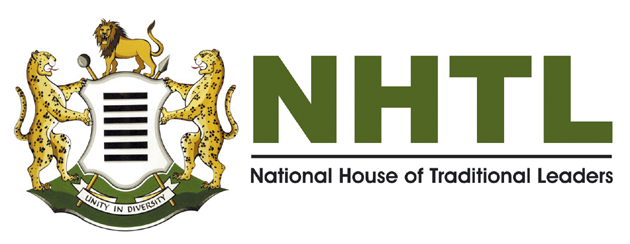 16
PARTNERING WITH OTHER ORGANISATIONS IN SUPPORTING RURAL COMMUNITIES DURING HARD LOCKDOWN
The NHTL implemented partnerships for the benefit of traditional communities.
 Partnership with Solidarity Fund: the following projects were identified
Loudhailers -To provide TCs with loudhailers to communicate covid-19 messages and other functions of TCs
Food voucher project -To supplement government initiatives on food relief measures by providing a once off benefit of R700 to poor families in traditional communities
Farming input scheme- The Farming Input Voucher Scheme is the Solidarity Fund’s short-term intervention to food insecurity which serves as an extension to the food voucher initiative. The target group are the poor household in rural and peri-urban communities. R100 million budget allocated and 57 beneficiaries per TC.

2)	Partnership with the Department of Agriculture, Land Reform, Rural Development. 
Minister for DALRRD wrote to the Chairperson to request the NHTL to facilitate smallholder farmers beneficiation.
 
During teleconference meeting of the NHTL held on 08 April 2020, members made resolutions to communicate the intervention by Minister Didiza to all farmers in their areas of jurisdiction. Members resolved to engage the extension officers to assist in the filing of the forms for financial assistance by the DALRRD during and post Covid-19. NHTL members to inform their provinces about the offer by Minister Didiza. 
 
The Land Committee of the NHTL together with the Task Team on Agrarian Revolution to jointly resuscitate the agricultural programs that were initially planned. The Committee and the task team to meet regularly to chat the way forward. Headmen/women should lead the process of registering those people who need Agricultural assistance. The time for the application is opened for two weeks starting from 07 April 2020.
 Lotteries Commission
 
The NHTL has an existing MOU with MTN, which focuses on Lotteries commission prioritising requests for support to traditional communities on rural development. The Chairperson made a submission to the Lotteries Commission on 04 June 2020 for support during covid-19 to ensure the efforts are lessened for traditional communities. The Lotteries Commission is still open for proposals for funding from traditional communities.
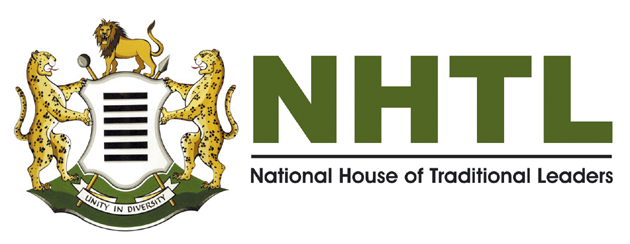 17
PARTNERING WITH OTHER ORGANISATIONS IN SUPPORTING RURAL COMMUNITIES DURING HARD LOCKDOWN
2)	Partnership with the Department of Agriculture, Land Reform, Rural Development. 
Minister for DALRRD wrote to the Chairperson to request the NHTL to facilitate smallholder farmers beneficiation.
 
During teleconference meeting of the NHTL held on 08 April 2020, members made resolutions to communicate the intervention by Minister Didiza to all farmers in their areas of jurisdiction. Members resolved to engage the extension officers to assist in the filing of the forms for financial assistance by the DALRRD during and post Covid-19. NHTL members to inform their provinces about the offer by Minister Didiza. 
 
The Land Committee of the NHTL together with the Task Team on Agrarian Revolution to jointly resuscitate the agricultural programs that were initially planned. The Committee and the task team to meet regularly to chat the way forward. Headmen/women should lead the process of registering those people who need Agricultural assistance. The time for the application is opened for two weeks starting from 07 April 2020.

 3)	Lotteries Commission
 -	The NHTL has an existing MOU with Lotteries Commission, which focuses on Lotteries commission prioritising requests for support to traditional 	communities on rural development. The Chairperson made a submission to the Lotteries Commission on 04 June 2020 for support during covid-	19 to ensure the efforts are lessened for traditional communities. The Lotteries Commission is still open for proposals for funding from traditional 	communities.
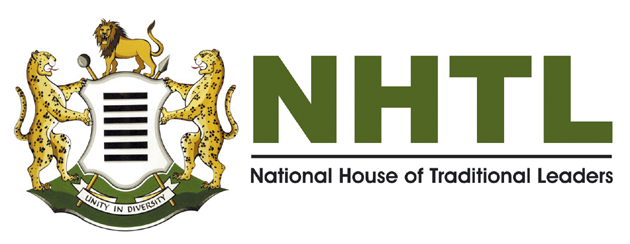 18
PARTNERING WITH OTHER ORGANISATIONS IN SUPPORTING RURAL COMMUNITIES DURING HARD LOCKDOWN
MTN
 
The NHTL approached MTN with the purpose of creating a working relationship for the benefit of the institution of traditional leadership. This relates to the need for MTN to pay for the infrastructure located in traditional councils. During the engagement, which was held on 05 June 2020, the Chairperson requested MTN to support the institution of traditional leadership, particularly by donating communication gadgets that would ensure the institution execute its mandate during covid-19 as the lockdown prevented members from having contacting meetings, which has always been the norm. MTN made a commitment to donate tablets for members, which were donated on 20 August 2020. MTN also offered a once -off provision of 10GB to all members, to date the data has been provisioned for 16 with seven outstanding ( one member indicated they will not be needing the MTN sim card, therefore they forfeit the 10GB).

Vodacom and Bush Telegraf
 
-	In implementing the partnership with Vodacom through Bush Telegraf the NHTL had a meeting with Vodacom to address outstanding matters 	delaying payment on cellular phone rentals tariffs to traditional councils. This was after Vodacom received a letter from an institution called 	Linkage SA wishing to sign up contracts with Vodacom on behalf of traditional leadership.
-	Bush Telegraf was tasked with meeting Vodacom to address outstanding challenges on the arrears of the towers to ensure that communities 	under traditional leadership receive what is due to them. A letter was issued to all provincial houses of traditional leaders to honourable 	Chairpersons to remind all traditional leaders of the existing MOU between NHTL and Bush Telegraf in managing all cellular phone towers rental 	tariffs and contracts to ensure traditional leaders are not taken advantage of by unauthorised institutions.
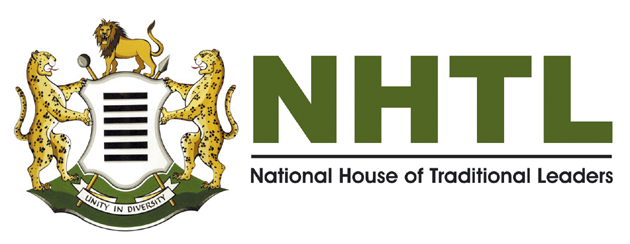 19
PARTNERING WITH OTHER ORGANISATIONS IN SUPPORTING RURAL COMMUNITIES DURING HARD LOCKDOWN
Department of Social Development
In implementing the partnership, the Department of Social Development, led by Deputy Minister 	Bogopane-Zulu (in partnership with National 	Lotteries Commission and Change Richmond 	Foundation) handed over PPE to 12 traditional leaders in Kwazulu-Natal, to enable the TC’s to 	continue functioning amidst covid-19. 
This opportunity was also used as a continued 	implementation of the village to village programme.
 A 	number of PPE was also donated to 	Ndzundza Mabusa TC on 10 September 2020, to highlight the urgency and traditional councils 	in rural 	communities and the continued functioning of these offices.
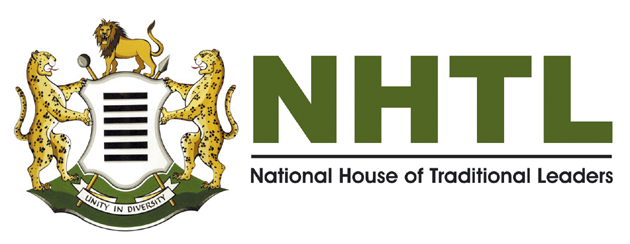 20
CUSTOMARY INITIATION
The state of disaster was announced at a time during which provinces prepared for winter customary initiation. During consultation with Presidency, it became clear that the practice would open opportunities to endanger the lives of initiates if it were to go ahead. 
The NHTL took a decision to communicate with provincial houses to consider suspending initiation season in line with the action plan. Provincial houses had to consult constituencies in their different provinces. All initiation schools were cancelled for the season. 
Regulations prohibiting holding of initiation schools were issued. The regulations on the prohibition of customary initiation are a legal tool to ensure there are no initiation schools held this season, as houses of traditional leaders took the decision to suspend initiation schools.
However, this did not mean unscrupulous individuals would not attempt to establish illegal schools. In Gauteng illegal initiation schools were closed, and the law took its course regarding individuals responsible for opening illegal schools. The NHTL and provincial houses have established national and provincial initiation monitoring teams working in partnership with other stakeholders such as police, social development, and health.
All traditional leaders continued to monitor illegal initiation schools and report such to law enforcement agencies.
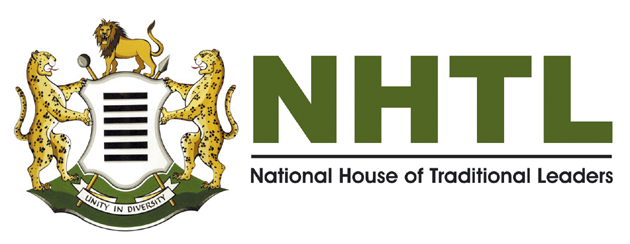 21
MONITORING FUNERALS AND OTHER CUSTOMARY EVENTS IN THE COMMUNITIES
In line with regulations on funerals, traditional leaders guide communities on all protocols to be followed to curb the spread of the virus. They also lead by example as even within royal families when there is death, all the relevant Covid-19 protocol on funerals are followed.
 
The institution made submissions on the management of funerals and mass burials during covid-19. The NHTL Traditions and Culture Committee met (teleconference) on 03 June 2020 to discuss the draft regulations on funerals. The Committee adopted the document with inputs stating amongst others that the family (head of the family or his/her delegate) must be present at the funeral parlour to confirm the body that it is the correct one before being transported to the family. Further, that the municipalities whom their burial site is getting full must approach the nearest traditional leadership to engage on the provision of burial sites. Furthermore, that rituals must be done irrespective of how the person died (all rituals should be done within the Covid-19 protocol like talking to the spirit of the person).
 
Traditional leaders also had to ensure that all other customary practices are prohibited in line with covid-19 regulations.
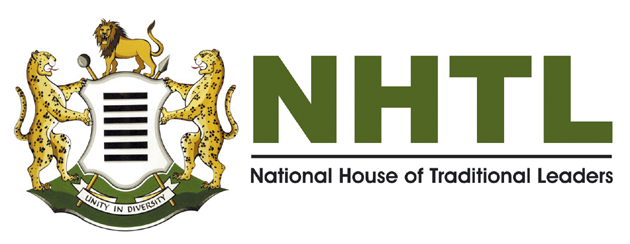 22
MONITORING FUNERALS AND OTHER CUSTOMARY EVENTS IN THE COMMUNITIES
The Pink Drive Outreach Programme was done in the Traditional Councils (AmaNdebele a Lebelo and Sokhulumi) in Gauteng, and the various districts in KwaZulu-Natal. In KZN the Pink Drive Outreach was combined with the Village to Village Initiative. 
Through the Pink Drive Programme, the DSD, the NHTL and other organisations visited identified areas (including those of traditional leaders) in Gauteng and KwaZulu-Natal to get people tested for the following diseases:  Breast cancer; Cervical cancer; Prostate cancer; Testicular cancer;  COVID-19; HIV;  Drug addiction 
During the Prink Drive and Village to Village Initiative, members of the communities were also educated about good hygiene practices. Packages of PPEs were donated to Traditional Councils in whose areas the Programmes took place.
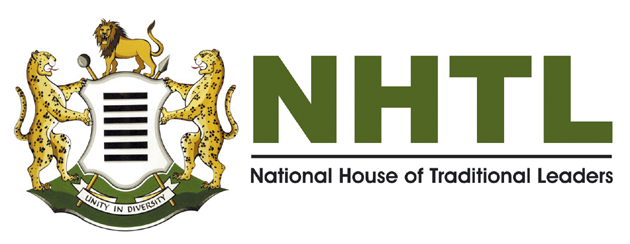 23
DONATION TO PPES AND OTHER NECESSITIES TO 23 EARLY CHILDHOOD CENTRES (ECDS)
Through the support from DS and Old Mutual, the 23 Members of the NHTL have identified ECDs in their respective communities to receive ECDs to be donated by Old Mutual. 

What still needs to be done is to officially launch the donation of PPEs in the NHTL and to deliver the PPEs to the identified ECDs in the different provinces.
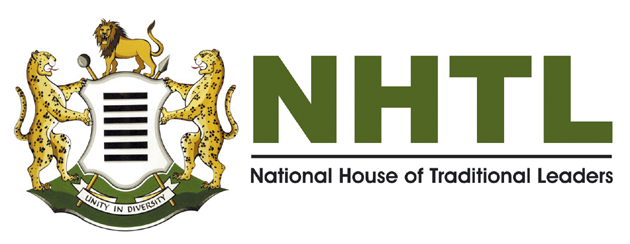 24
RURAL SAFETY IMBIZO
-	The NHTL Chairperson joined the Minister of Police, General Bheki Cele, farmers and 	other role 	players during the Safety Imbizo that took place in Normandien, New 	Castle, in KwaZulu-Natal 	Province. 

-	The objective of the Imbizo was to bring awareness to rural and farming communities 	on issues 	of crimes and how different structures should work in partnership to fight 	crime.
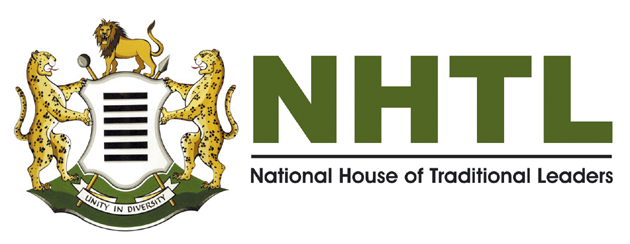 25
DIALOQUE FOR WOMEN HELD IN MPUMALANGA PROVINCE
To contribute to the national calendar on key programmes such as women’s issues and heritage celebration, the NHTL held a Women’s Dialogue on 31 August 2020 on Teams and a Heritage Month’s Dialogue on 17 September 2020 on Teams. Members of the NHTL were also invited to attend commemoration events and also make presentations on identified topics.
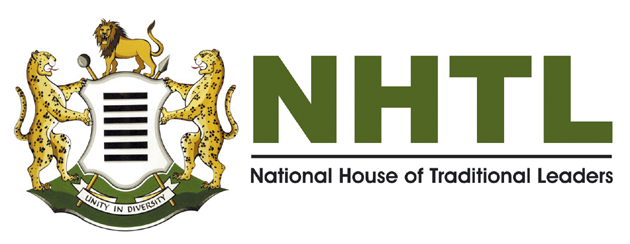 26
COMMEMORATION EVENTS
-	To contribute to the national calendar on key programmes such as women’s issues and heritage 	celebration, the NHTL held a Women’s Dialogue on 31 August 2020 on Teams and a Heritage 	Month’s Dialogue on 17 September 2020 on Teams. Members of the NHTL were also invited to 	attend commemoration events and also make presentations on identified topics.
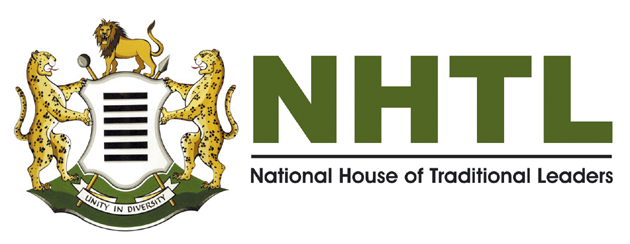 27
CONCLUSION
The NHTL continues to execute its mandate through a combination of virtual platforms and contact session and also participate in IGR structures and partner with other stakeholders to ensure that traditional communities’ needs are taken care of.
						


Thank you
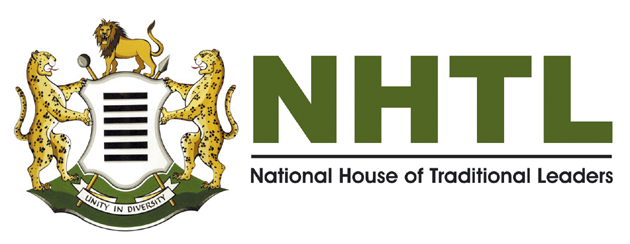 28